33-8
These materials are by the Kongki Ka Project and are made available to you under the terms of the Creative Commons Attribution ShareAlike license 4.0.
You have permission to share and redistribute these materials in any format and to make reasonable revisions and adaptations of this translation, provided that:
You include the above licence and source information.
If you redistribute these materials or create derivatives, you must distribute your contributions under the same license as the original.
 
The Holy Bible, Berean Standard Bible, BSB is produced in cooperation with Bible Hub, Discovery Bible, OpenBible.com, and the Berean Bible Translation Committee. This text of God's Word has been dedicated to the public domain.
 
Hindi text is from Free Bibles India. This translation is made available under the terms of a Creative Commons Attribution-ShareAlike 4.0 International License.
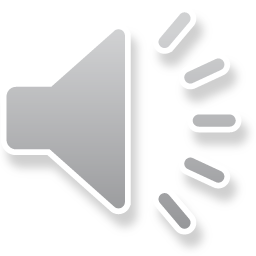 [Speaker Notes: Ch
33 Jesus’ early ministry
1. John the Baptist tells about Jesus - John 1:19-42; John’s last witness - John 3:22-36;
and John in Prison - Luke 3:19-20 (Left Top)
2. Philip and Nathanael - John 1:43-51 (Center Top)
3. Wedding at Cana - John 2:1-12 (Right Top)
4. Nicodemus - John 3:1-21 (Right Bottom)
5. Woman at the Well - John 4:1-42 (Center Bottom)
6. Nobleman’s Son - John 4:46-54 (Left Bottom)
7. Sick man at Pool - John 5:1-47 (Left Center)
8. Jesus in Nazareth - Luke 4:16-30 (Right Center)]
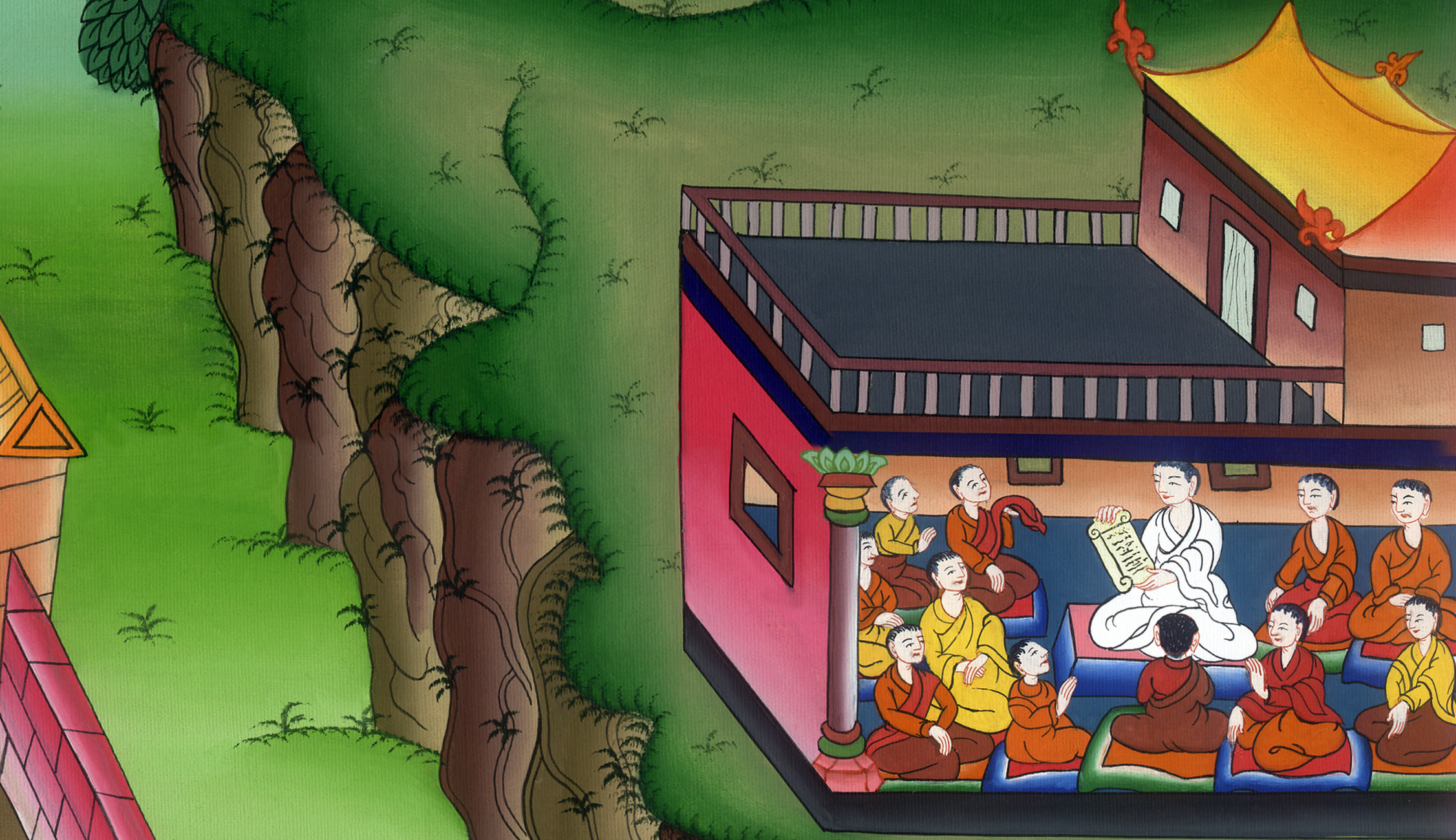 नाज़रेथ में यीशु - लूका 4:14-30
This work is licensed under a Creative Commons Attribution-ShareAlike 4.0 International License
Jesus in Nazareth - Luke 4:14-30
नाज़रेथ में यीशु - लूका 4:14-30
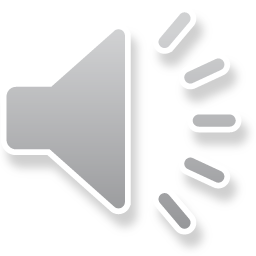 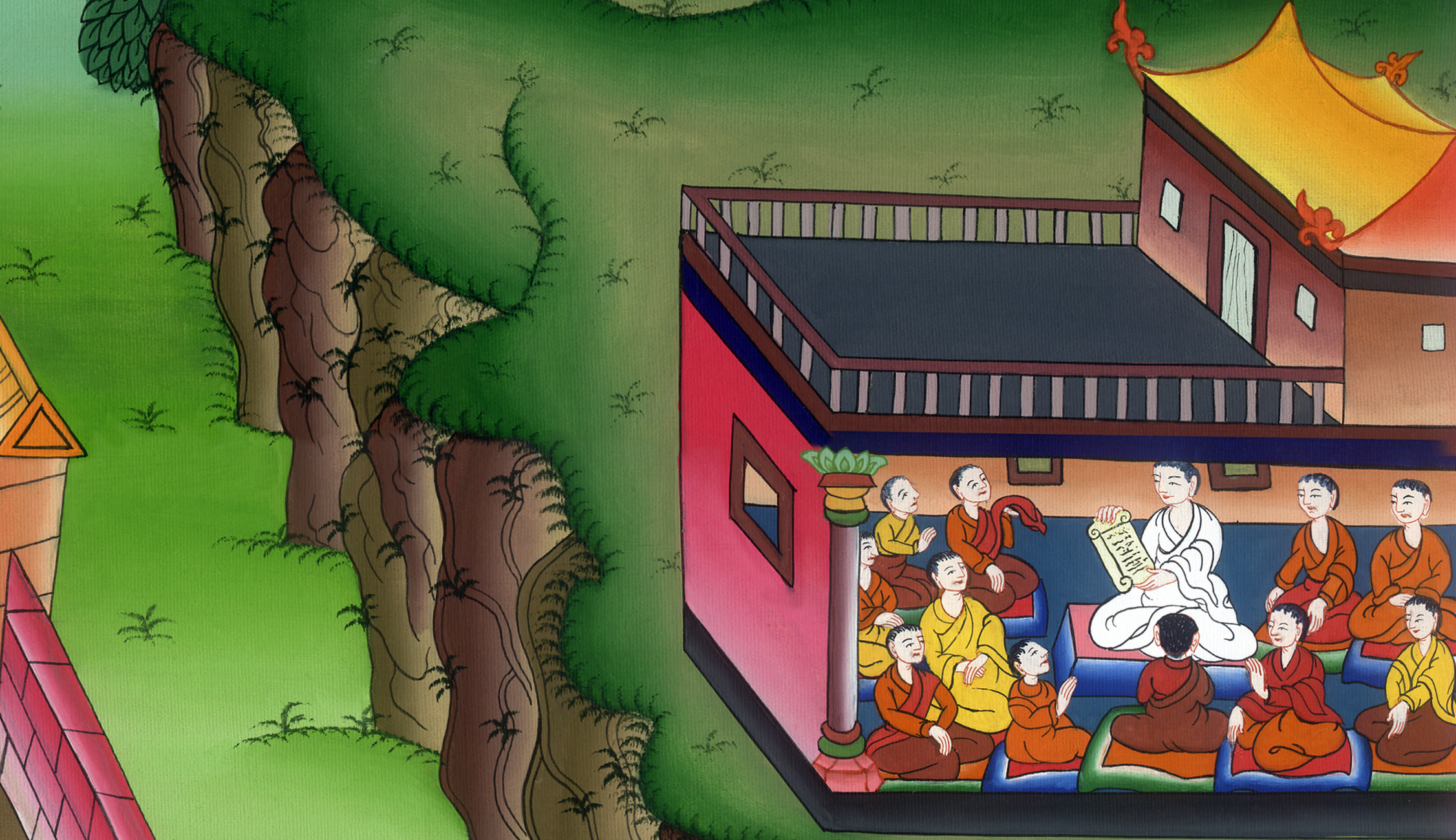 नाज़रेथ में यीशु - लूका 4:14-30
14Jesus returned to Galilee in the power of the Spirit, and the news about Him spread throughout the surrounding region.
15He taught in their synagogues and was glorified by everyone.
14 फिर यीशु पवित्र आत्मा की सामर्थ्य से भरा हुआ, गलील को लौटा, और उसकी चर्चा आस-पास के सारे देश में फैल गई। 15 और वह उन ही आराधनालयों में उपदेश करता रहा, और सब उसकी बड़ाई करते थे।
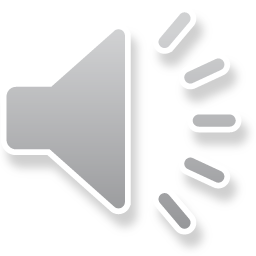 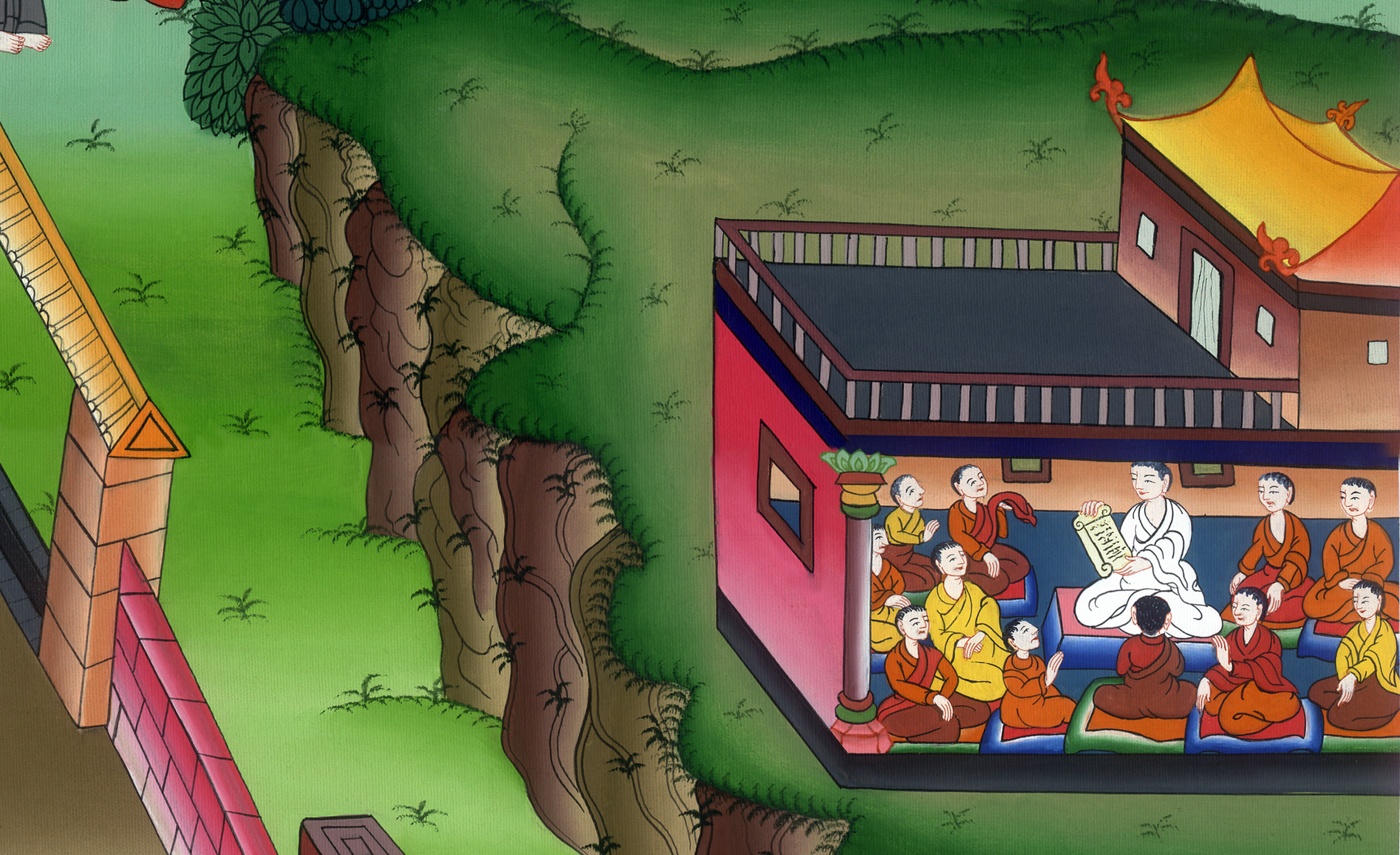 लूका 4:14,15
16Then Jesus came to Nazareth, where He had been brought up. As was His custom, He entered the synagogue on the Sabbath. And when He stood up to read,
16और वह नासरत में आया; जहाँ उसका पालन-पोषण हुआ था; और अपनी रीति के अनुसार सब्त के दिन आराधनालय में जाकर पढ़ने के लिये खड़ा हुआ।
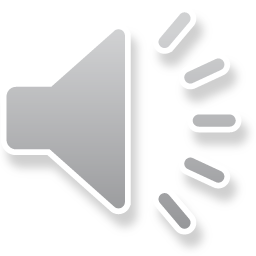 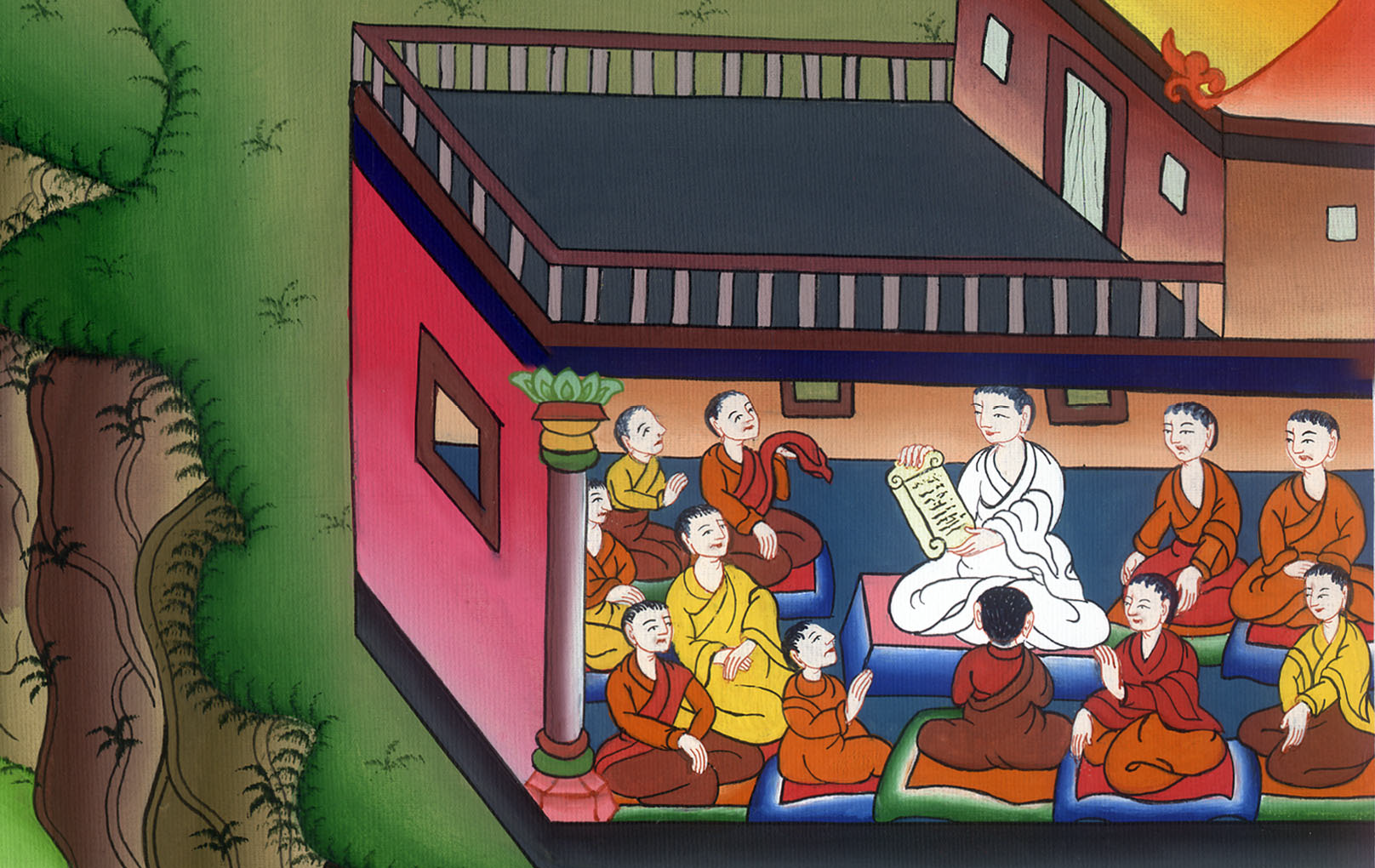 लूका 4:16
17the scroll of the prophet Isaiah was handed to Him. Unrolling it, He found the place where it was written:
17यशायाह भविष्यद्वक्ता की पुस्तकc उसे दी गई, और उसने पुस्तक खोलकर, वह जगह निकाली जहाँ यह लिखा था:
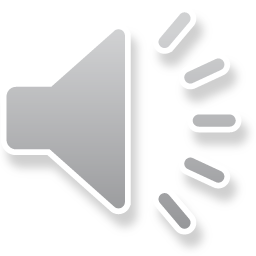 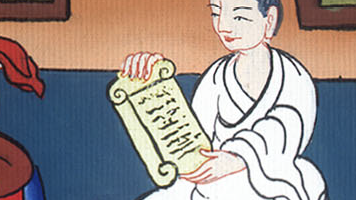 लूका 4:17
18“The Spirit of the Lord is on Me,
because He has anointed Me
to preach good news to the poor.
He has sent Me to proclaim liberty to the captives
18“प्रभु का आत्मा मुझ पर है,
इसलिए कि उसने कंगालों को सुसमाचार
सुनाने के लिये मेरा अभिषेक किया है,
और मुझे इसलिए भेजा है, कि बन्दियों को छुटकारे का
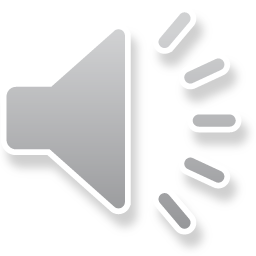 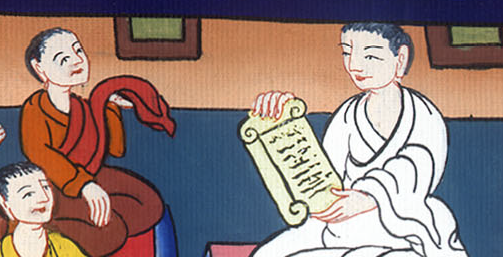 लूका 4:18
…and recovery of sight to the blind,
to release the oppressed,
19 to proclaim the year of the Lord’s favor.”
…और अंधों को दृष्टि पाने का सुसमाचार प्रचार करूँ और
कुचले हुओं को छुड़ाऊँ, 19औरप्रभु के प्रसन्न रहने के वर्षdका प्रचार करूँ।”
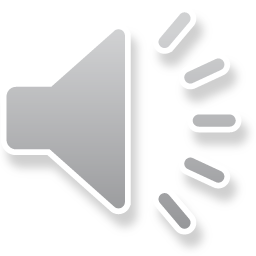 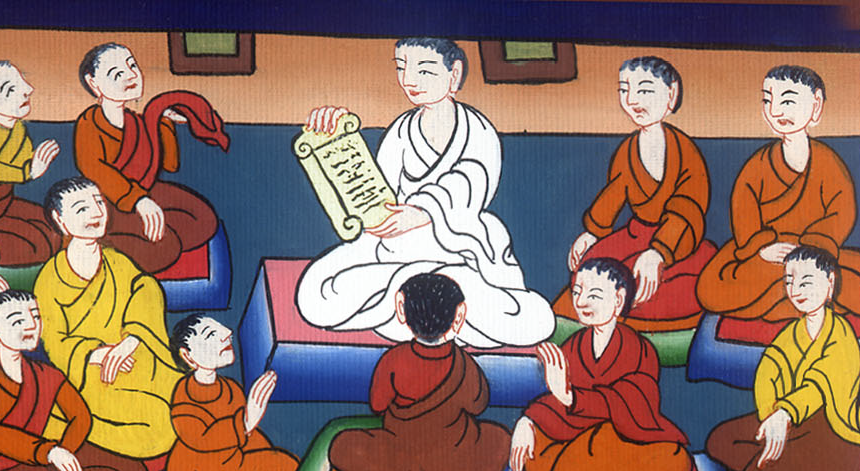 लूका 4:18,19
20Then He rolled up the scroll, returned it to the attendant, and sat down. The eyes of everyone in the synagogue were fixed on Him,
20तब उसने पुस्तक बन्द करके सेवक के हाथ में दे दी, और बैठ गया: और आराधनालय के सब लोगों की आँखें उस पर लगी थी।
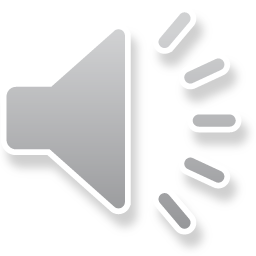 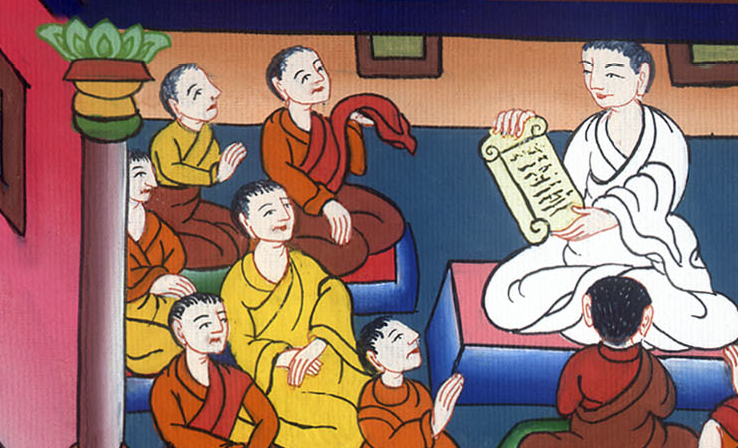 लूका 4:20
21and He began by saying, “Today this Scripture is fulfilled in your hearing.”
21तब वह उनसे कहने लगा, “आज ही यह लेख तुम्हारे सामने पूरा हुआ है।”
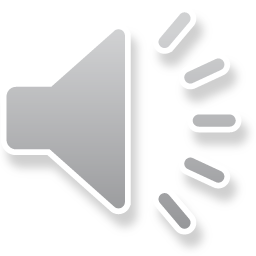 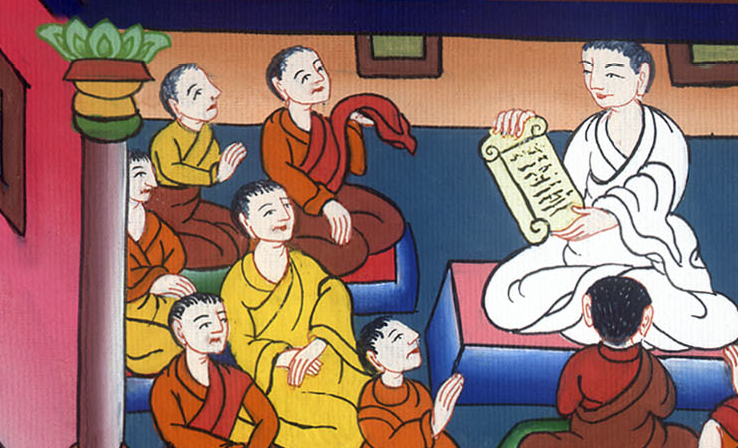 लूका 4:21
22All spoke well of Him and marveled at the gracious words that came from His lips. “Isn’t this the son of Joseph?” they asked.
22और सब ने उसे सराहा, और जो अनुग्रह की बातें उसके मुँह से निकलती थीं, उनसे अचम्भित हुए; और कहने लगे, “क्या यह यूसुफ का पुत्र नहीं?”
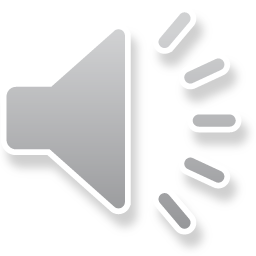 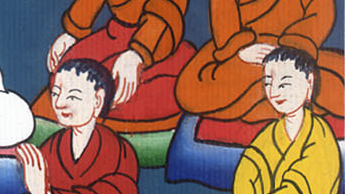 लूका 4:22
23Jesus said to them, “Surely you will quote this proverb to Me: ‘Physician, heal yourself! Do here in Your hometown what we have heard that You did in Capernaum.’”
23उसने उनसे कहा, “तुम मुझ पर यह कहावत अवश्य कहोगे, ‘कि हे वैद्य, अपने आपको अच्छा कर! जो कुछ हमने सुना है कि कफरनहूम में तूने किया है उसे यहाँ अपने देश में भी कर।’”
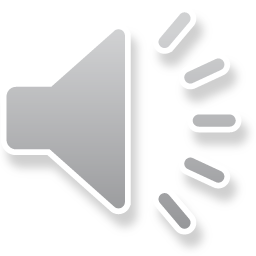 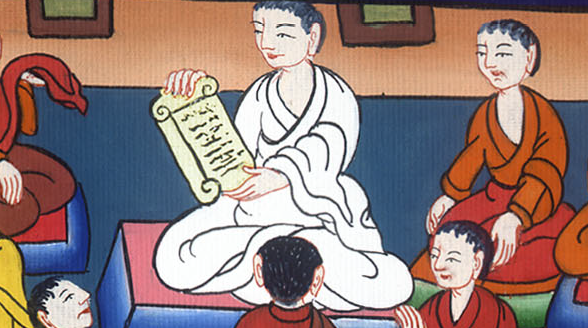 लूका 4:23
24Then He added, “Truly I tell you, no prophet is accepted in his hometown.
24और उसने कहा, “मैं तुम से सच कहता हूँ, कोई भविष्यद्वक्ता अपने देश में मान-सम्मान नहीं पाता।
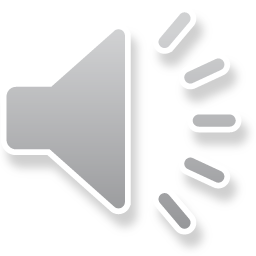 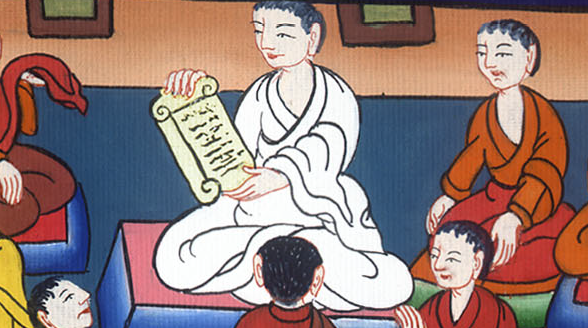 लूका 4:24
28On hearing this, all the people in the synagogue were enraged. 29They got up, drove Him out of the town, and led Him to the brow of the hill on which the town was built, in order to throw Him over the cliff.
28ये बातें सुनते ही जितने आराधनालय में थे, सब क्रोध से भर गए। 29और उठकर उसे नगर से बाहर निकाला, और जिस पहाड़ पर उनका नगर बसा हुआ था, उसकी चोटी पर ले चले, कि उसे वहाँ से नीचे गिरा दें।
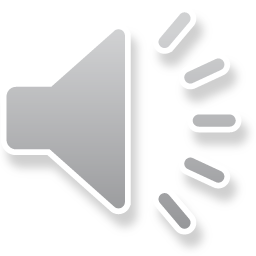 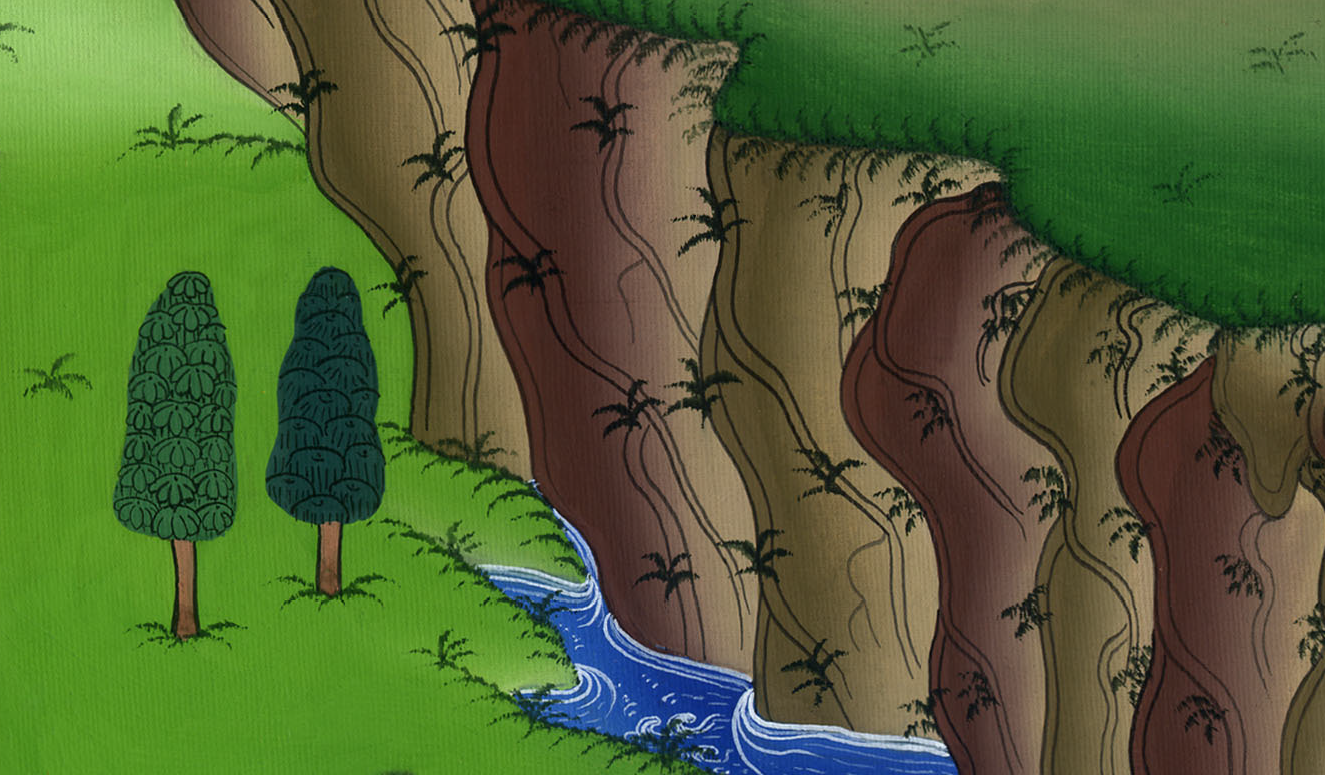 लूका 4:28,29
30But Jesus passed through the crowd and went on His way.
30पर वह उनके बीच में से निकलकर चला गया।
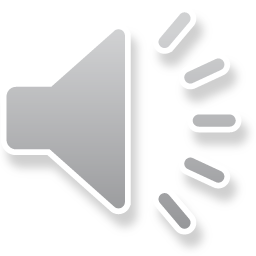 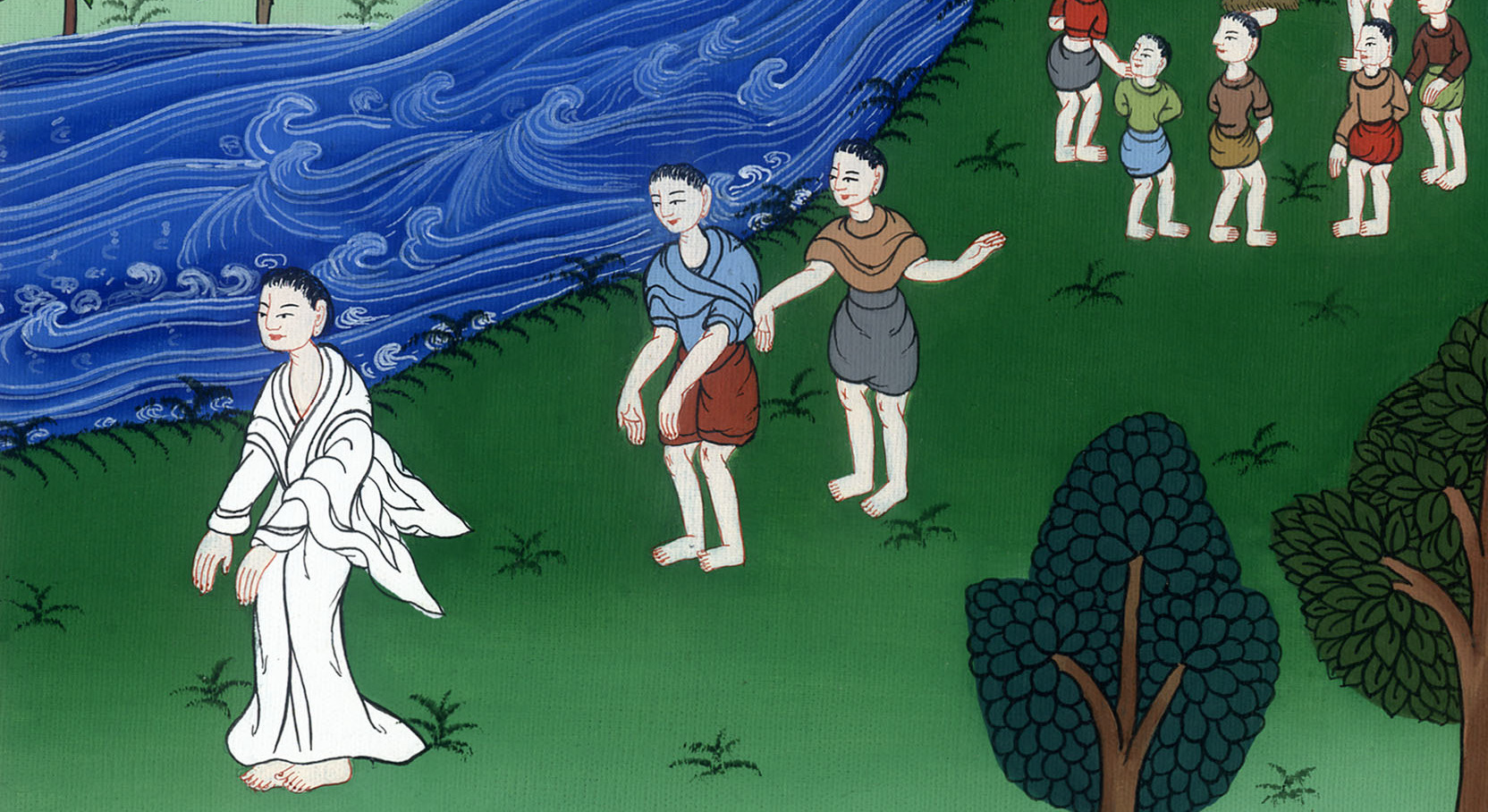 लूका 4:30